Wenn einer eine Reise tut
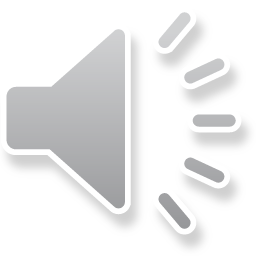 Reiseversicherung
Modul 1
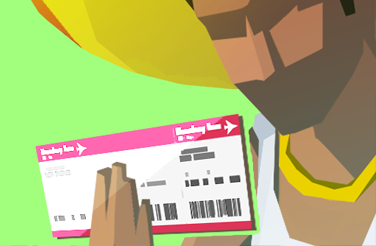 Inhalte und Ziele des Moduls
Marco verreist! – Kurzgeschichte zum Einstieg

 Reiseversicherung – Was ist das?

 Aufträge und Aufgaben 
 Game, Zusatzinformationen, Links
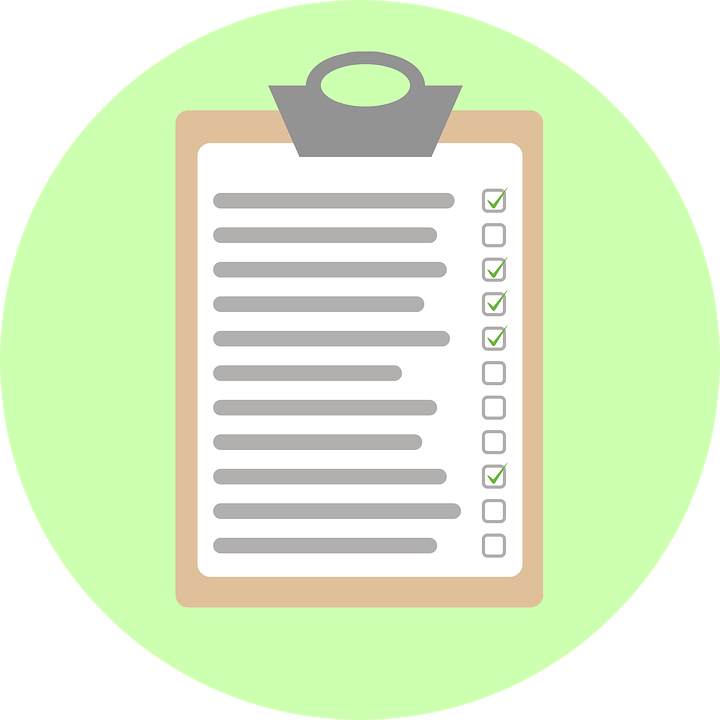 Mit einem Klick auf dieses Feld gelangst du zu den Aufträgen!
Mit einem Klick auf dieses Feld kehrst du zur Übersicht zurück!
Ziele

Du weisst, wozu eine Reiseversicherung dient.

Du kannst zukünftig selbst entscheiden, in welchen Situationen eine Reiseversicherung für dich sinnvoll ist.
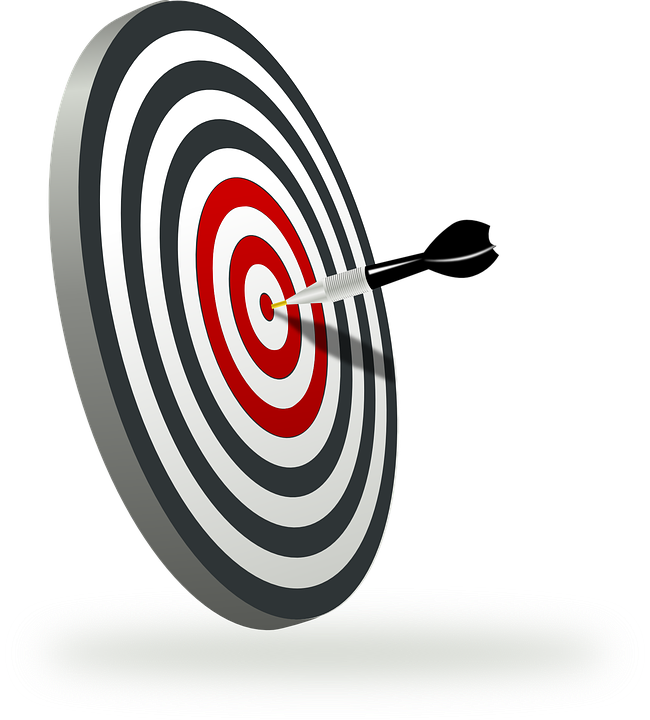 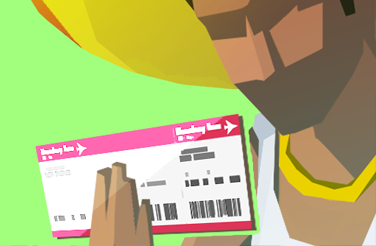 Marco verreist!
Marco plant eine grosse Reise nach Südamerika. Schon bald soll es losgehen. 
Alles ist eingepackt, die Tickets liegen bereit und eine Mitfahrgelegenheit zum Flughafen hat Marco auch schon organisiert. 

Er ist sich allerdings noch nicht sicher, ob er eine Reiseversicherung abschliessen soll.

Sicher kannst du Marco weiterhelfen, nach dem du dieses Modul bearbeitet hast!
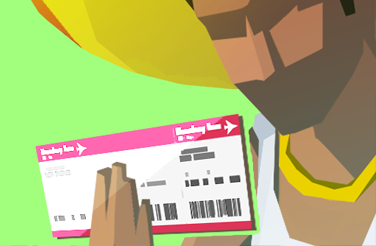 Reiseversicherung – Was ist das?
Damit die Ferien auch bei unvorhersehbaren Ereignissen nicht zum Stress werden, empfiehlt sich vor Reiseantritt der Abschluss einer geeigneten Reiseversicherung.

Doch welche Möglichkeiten gibt es da?
Annullationskostenversicherung
Personen-Assistance
Reisegepäckversicherung
Jahres- oder Einzelversicherung?
Klicke auf die einzelnen Versicherungs-Möglichkeiten, um mehr darüber zu erfahren!
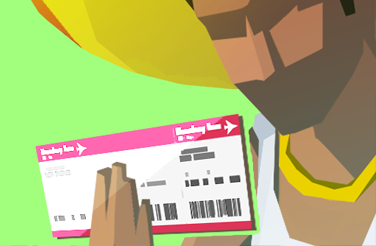 Annulationskostenversicherung
Sollte Marco seine Reise aus einem Verhinderungsgrund nicht antreten können, erstattet die Annullationsversicherung bereits gebuchte und bezahlte Reisekosten zurück. 
Mögliche Verhinderungsgründe sind bspw. ein Unfall, eine Erkrankung, ein Todesfall, Naturkatastrophen, Streiks (beispielsweise der Fluggesellschaft) oder Unruhen im Ferienland. 
Die Annullationsversicherung ist freiwillig, muss aber zwingend vor der Reise abgeschlossen werden, damit mögliche Ansprüche geltend gemacht werden können. 

Beispiel: Wäre Marco also vor der Reise ernsthaft erkrankt, hätte ihm die Reiseversicherung die Kosten für die gebuchten Flüge, die Marco nicht wahrnehmen könnte, zurückerstattet.
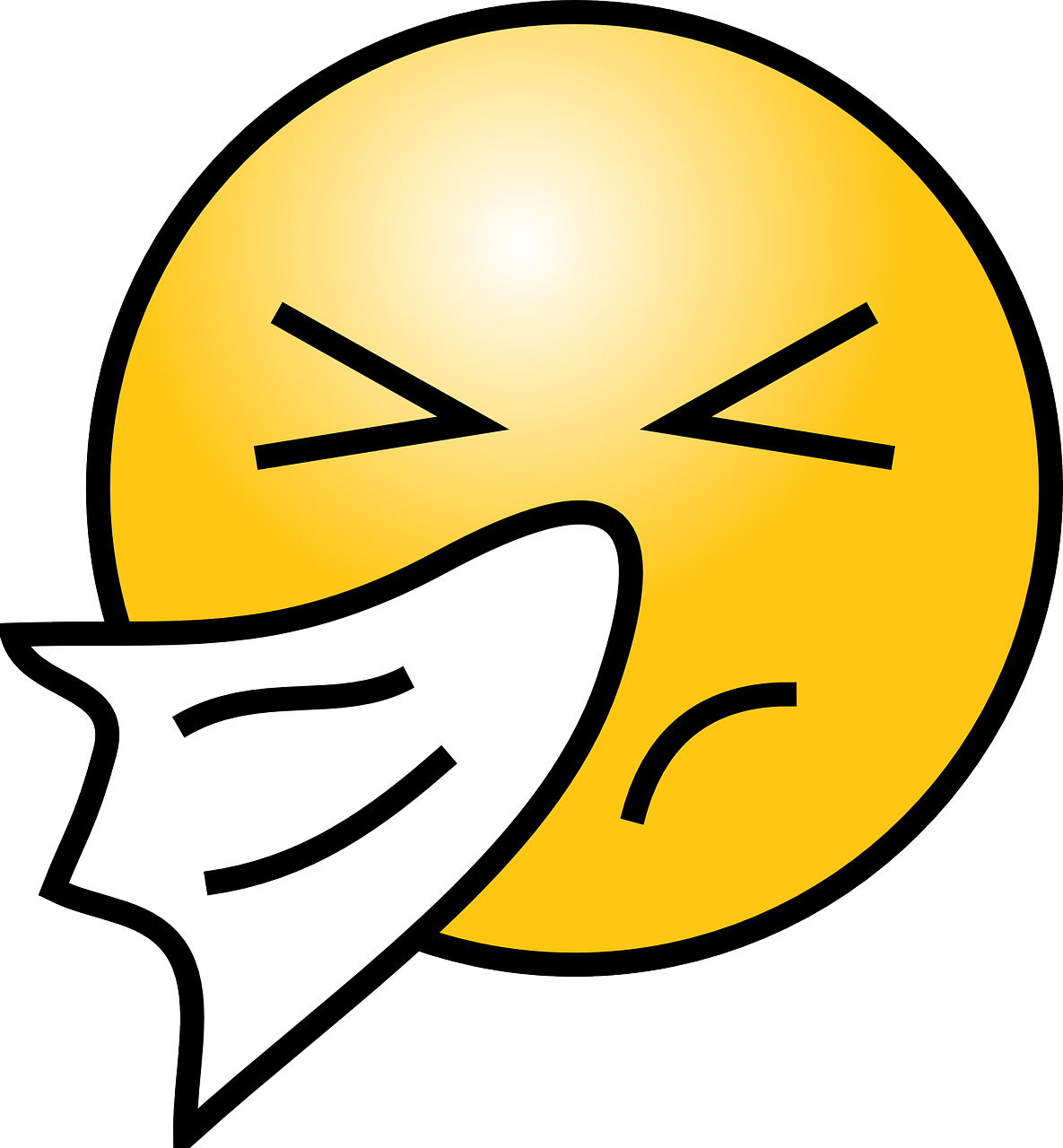 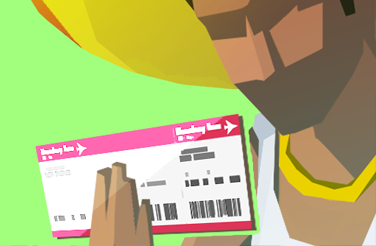 Personen-Assistance
Sollten während der Reise Risiken eintreten, die eine Heimreise oder einen längeren Aufenthalt nach sich ziehen, kann eine Personen-Assistance helfen. 
Auch die Personen-Assistance ist freiwillig und muss oft separat zur Annullationsversicherung abgeschlossen werden. 
Auch hier gilt: Nur wer vor der Reise eine Personen-Assistance abgeschlossen hat, kann im Bedarfsfall seine Ansprüche anmelden. 

Beispiel: Wird Marco während seiner Reise krank und kann deshalb die Heimreise nicht antreten, würde die Personen-Assistance den längeren Aufenthalt bezahlen. Dies würde auch gelten, wenn beispielsweise politische Unruhen in einem Land Marco dazu zwingen würden, seine Reise frühzeitig zu beenden.
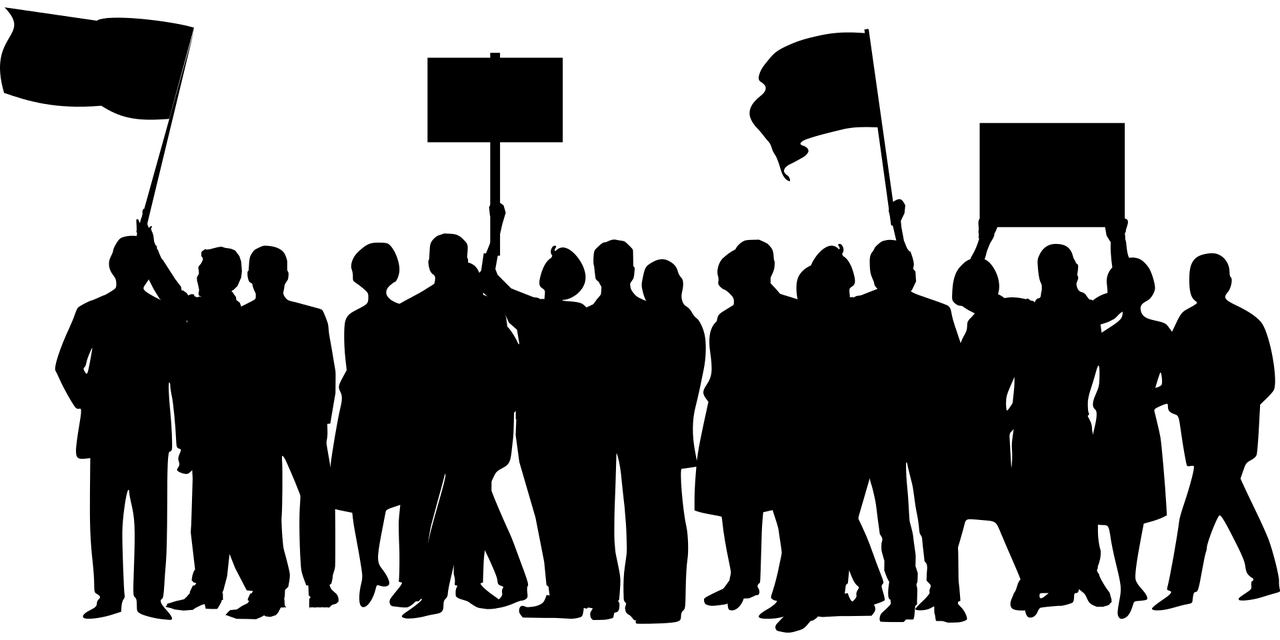 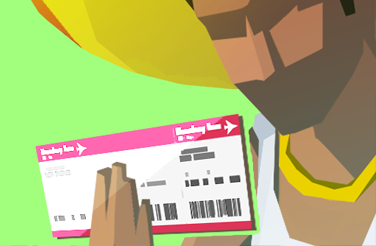 Reisegepäckversicherung
Das Reisegepäck ist in den meisten Reiseversicherungen nicht mitversichert. Dazu muss meist eine zusätzliche Reisegepäck-Versicherung abgeschlossen werden. 
Marco müsste sich also überlegen, ob er sein Gepäck und insbesondere seine teure Kamera separat versichern lassen möchte. Wie bei den anderen angesprochenen Versicherungen ist auch hier ein nachträglicher Abschluss nicht möglich. Marco müsste sein Gepäck vor der Reise versichern. 

Beispiel: Die Reisegepäckversicherung würde Marco helfen, sollte seine Kamera gestohlen oder beschädigt werden. Auch der Verlust während einem Transport durch ein Unternehmen wäre gedeckt. Lässt Marco seine Kamera aber selbst liegen oder verliert sie, bleibt er auf den Kosten sitzen.
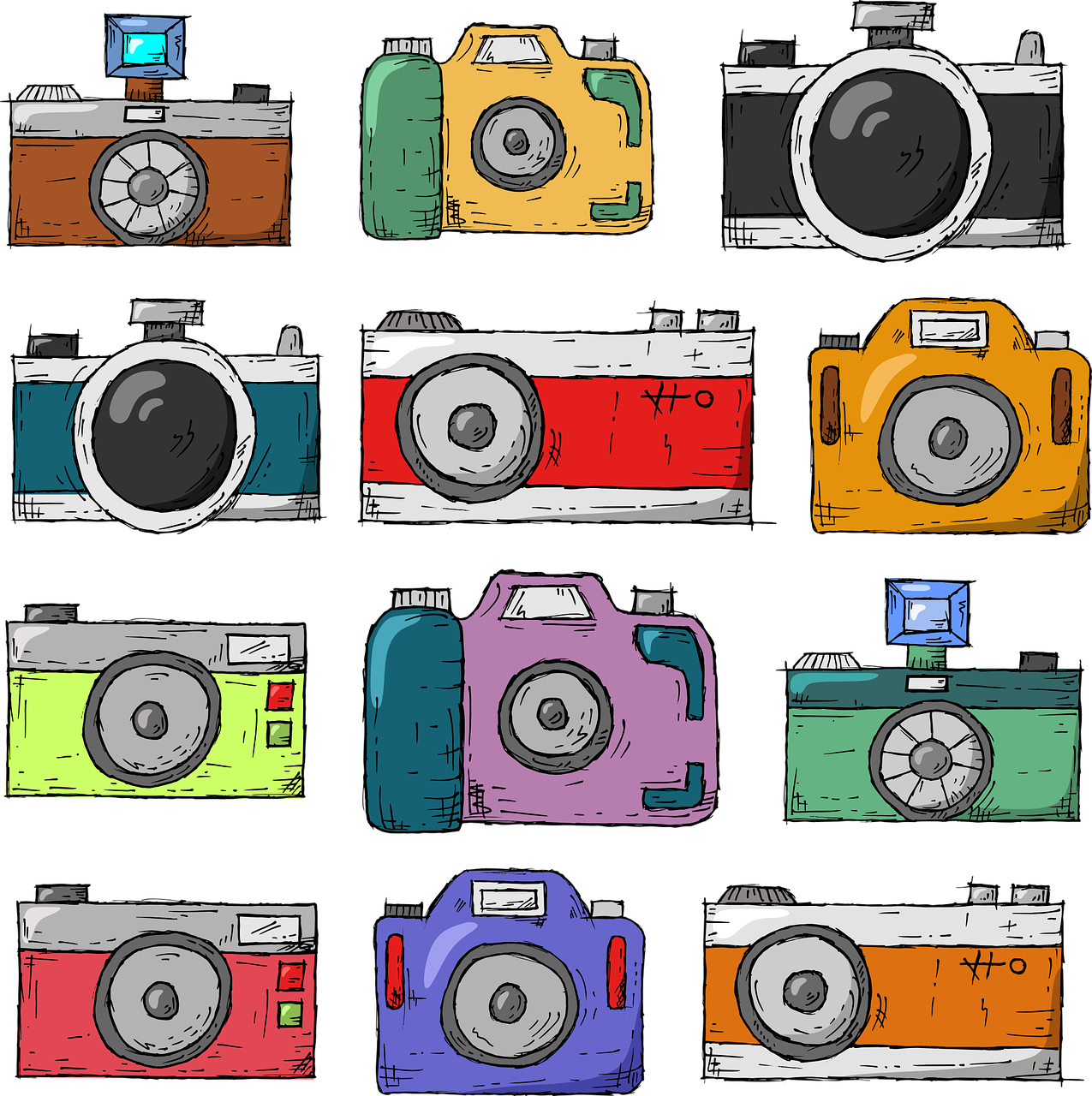 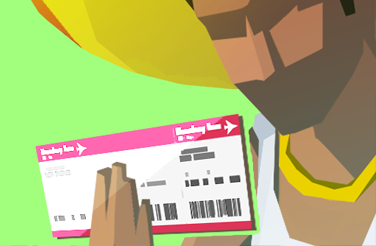 Jahres- oder Einzelversicherung?
Wer öfters verreist, kann eine Jahresreiseversicherung abschliessen. Diese ist, wie der Name bereits verrät, ein ganzes Jahr gültig, unabhängig davon, wie oft man verreist. 
Die Jahresversicherung muss vor der ersten Reise abgeschlossen werden, anschliessend ist sie für alle weiteren Reisen in diesem Jahr gültig. 

Beispiel: Sollte Marco also noch weitere Reisen in diesem Jahr planen, wäre dies sicher eine Überlegung wert. Er bräuchte sich dann nicht jedes Mal um eine Versicherung zu bemühen und würde zudem auch noch Geld sparen, da Jahresversicherungen meist günstiger sind als separate Reiseversicherungen zusammengerechnet.
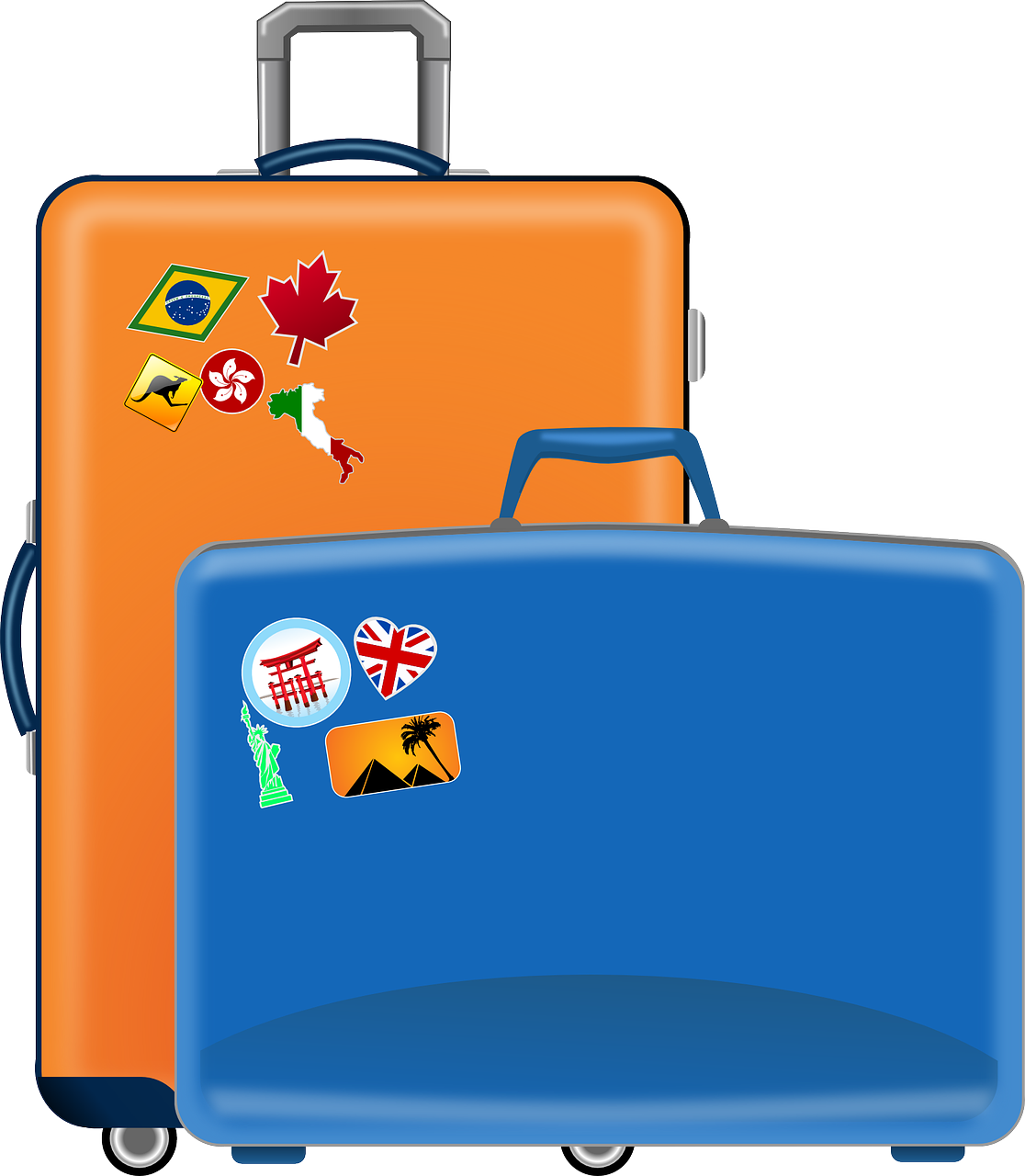 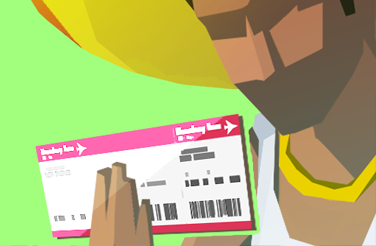 Aufträge und Aufgabe
Hast du die Informationen über die Reiseversicherung gut studiert?  
Super, dann bist du nun gerüstet für die Aufträge und Aufgabe dazu!
Hier gelangst du zum dazugehörigen Dokument.
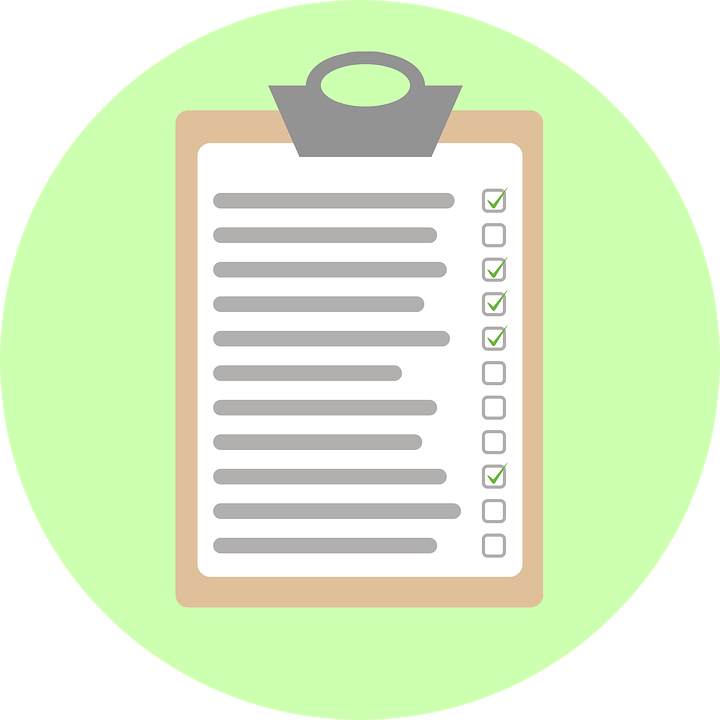 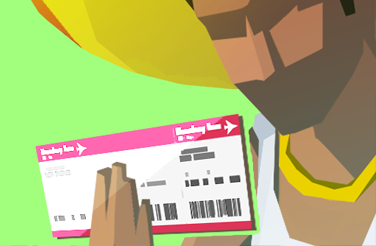 Game, Infos, Links
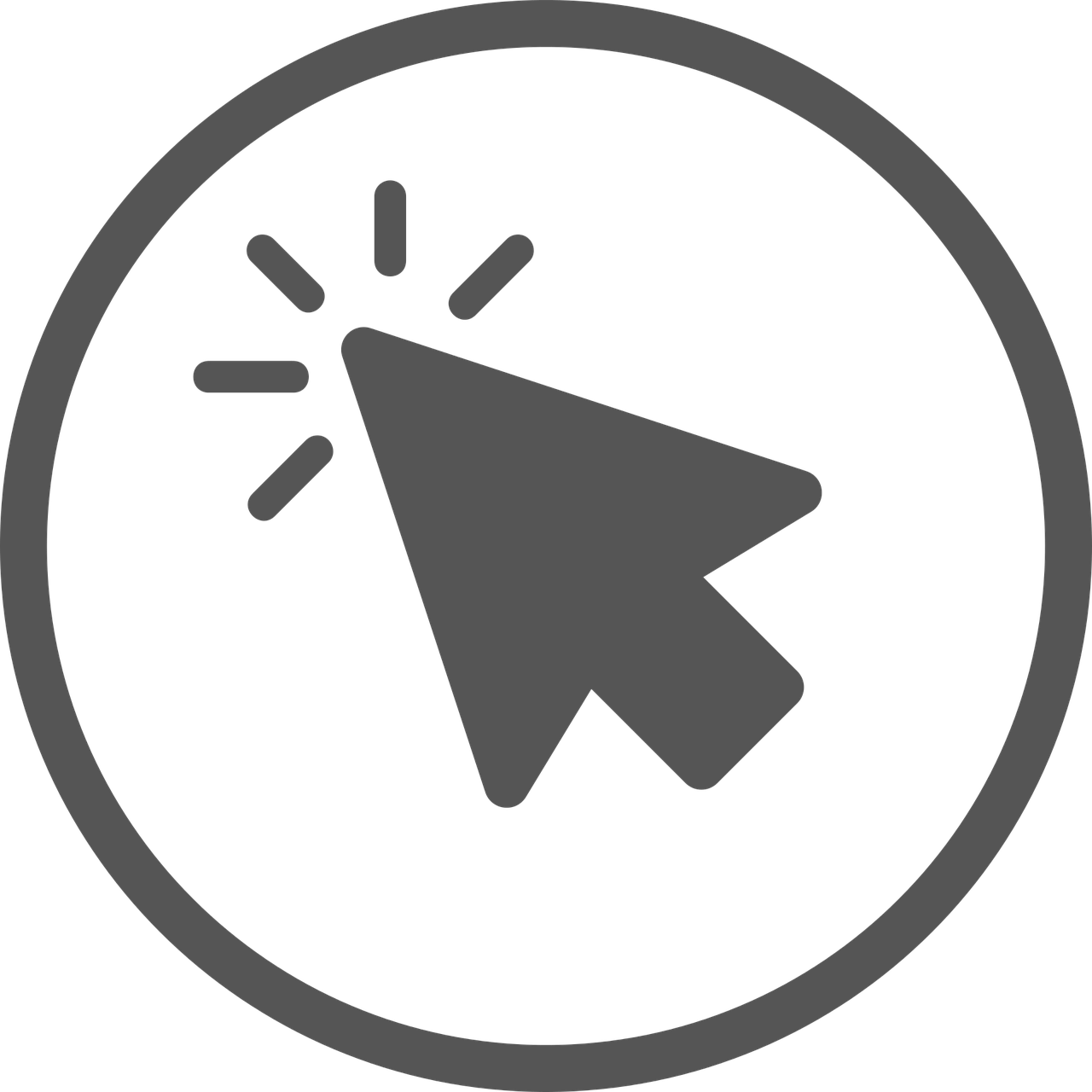 Web-Game: Südamerika ahoi! https://www.shareyourrisk.ch/s1/e2-suedamerika-ahoi/ 

Schweizerischer Versicherungsverband SVV, Stichwort Reiseversicherung: https://www.svv.ch/de/search?search_api_fulltext=Reiseversicherung 

SRF Kassensturz: So finden Sie die richtige Reiseversicherunghttps://www.srf.ch/sendungen/kassensturz-espresso/so-finden-sie-die-richtige-reiseversicherung
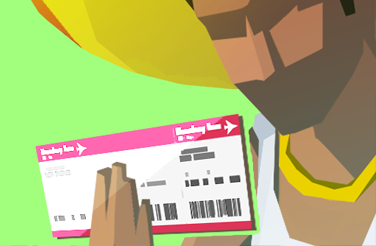